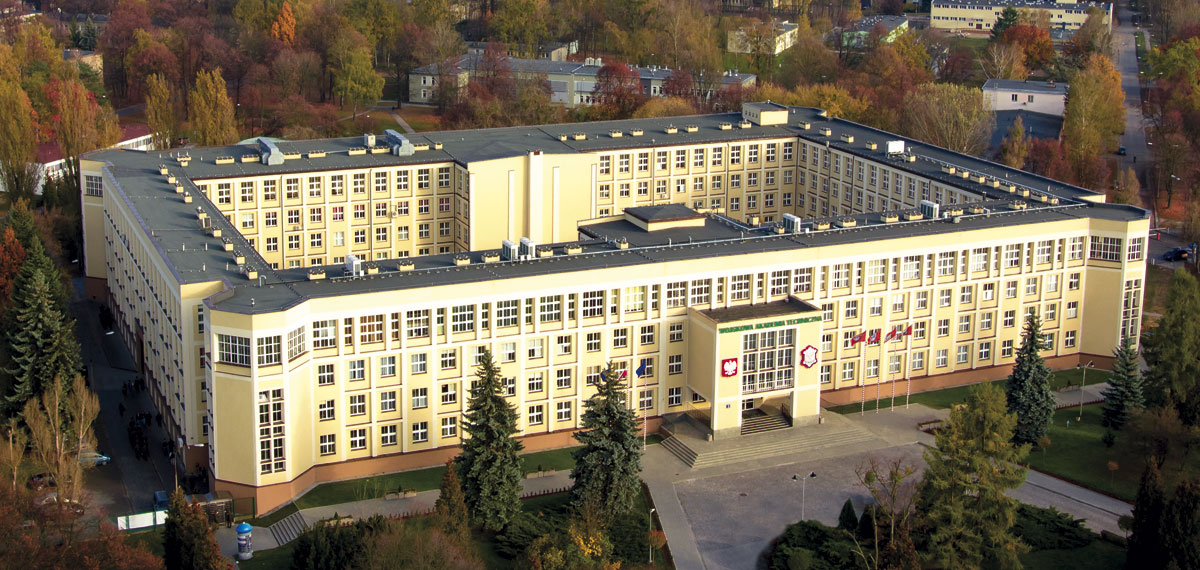 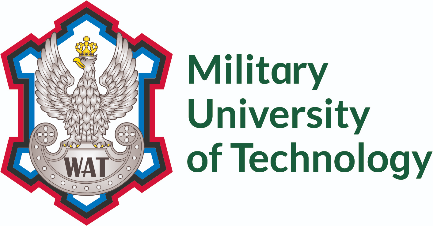 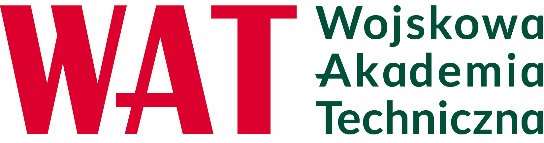 Involve me and I learn
Agata Jagiełło-Tondera, PhD
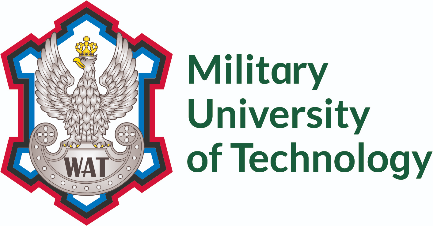 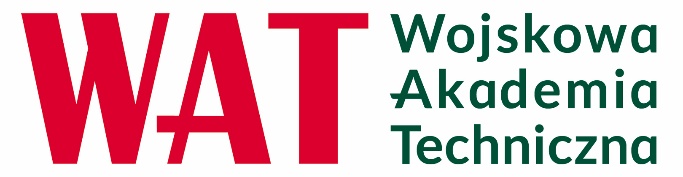 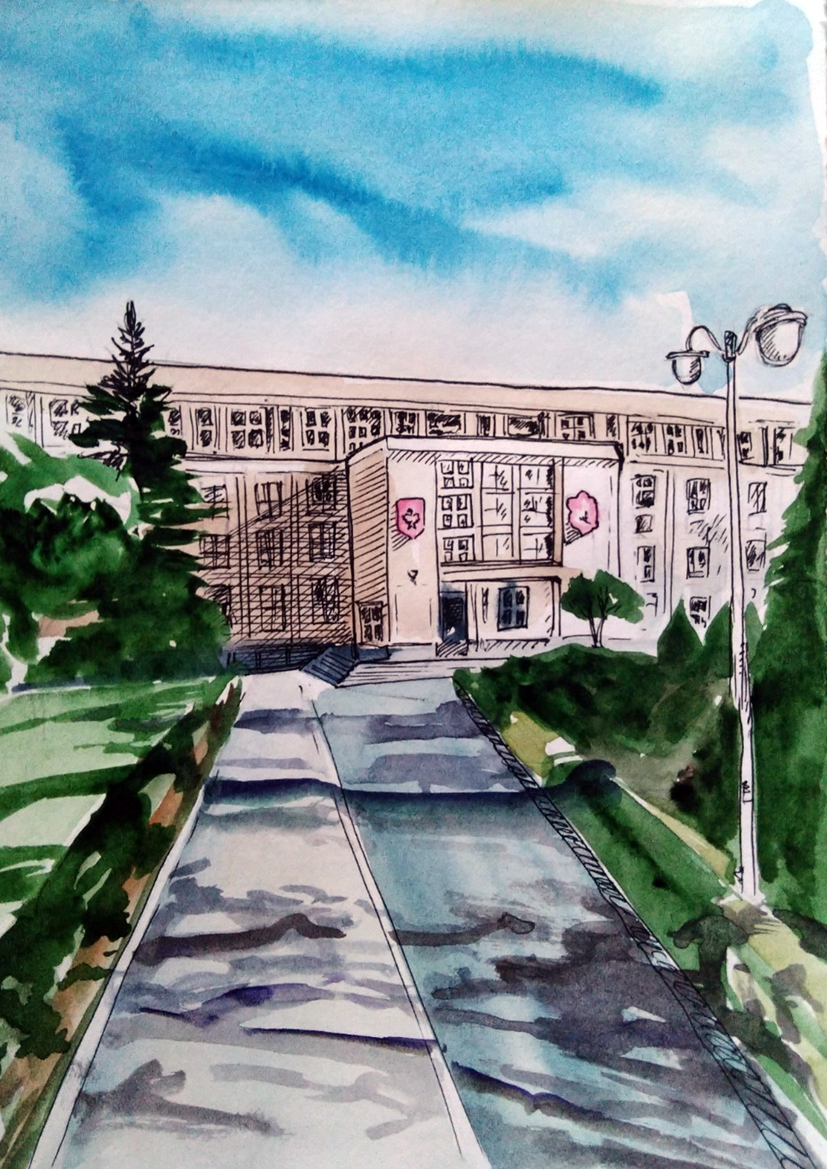 Military University of Technology,
Warsaw, Poland
Language reveals the engine of our souls, our mind. It illuminates us and energizes us. We share it with all we meet. It is the cognitive fire of human life.D. L. Everett, Language, The Cultural Tool
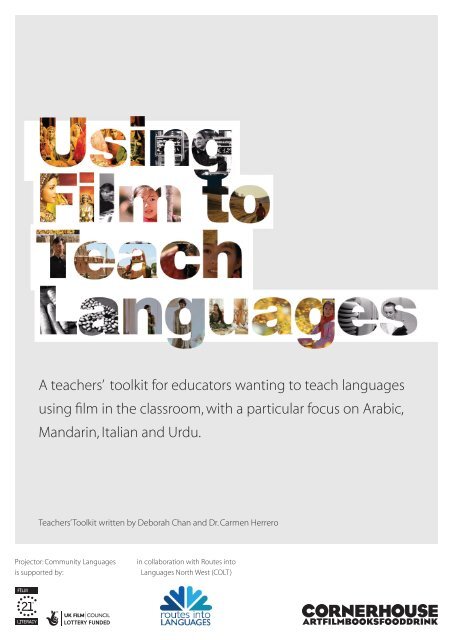 Multimodal pedagogies

Multiliteracies
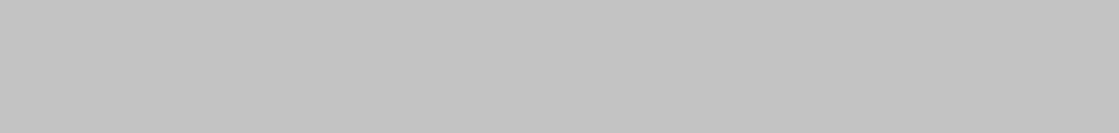 FILM has the potential 
to lift language off the page 
and bring it to (technicolour!) life in the classroom.

J.Bottomley 2018
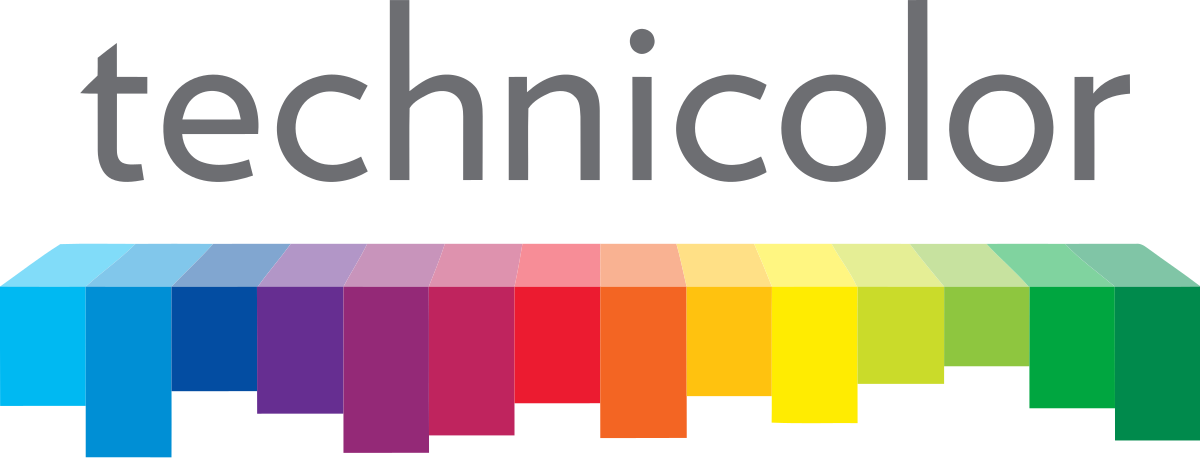 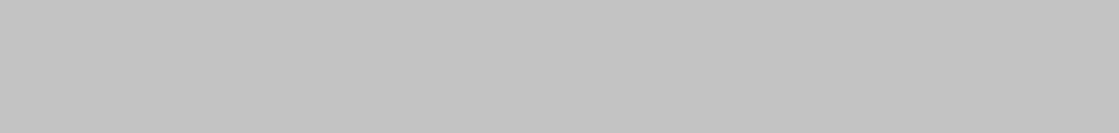 Task-based language teaching (TBLT)
an empirically investigated pedagogy that has garnered attention from language programs across the globe
provides an alternative to traditional grammar translation or present-practice-produce pedagogies by emphasizing interaction during authentic tasks.
Tell me and I forget.
Teach me and I remember. 
Involve me and I learn.
  B.Franklin
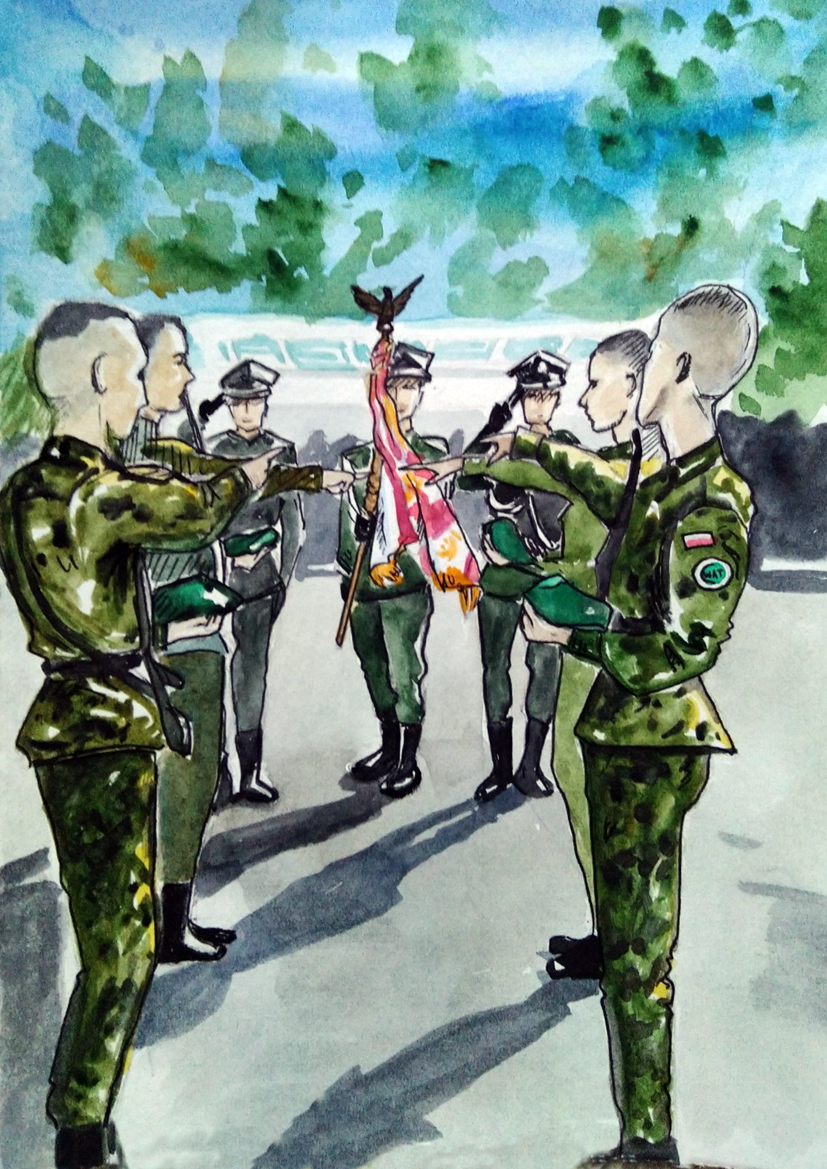 Task-based language teaching (TBLT)
Hi Everyone,
this is Klaudia, Eryk and Franciszek, people who are behind all these emails and letters that you’re reading to prepare for STANAG Level 2. Each one of us is in the second year of studies. We’re from the same company, the same platoon and specialize in the same field of study which is Chemistry. As you should know STANAG stands for Standardization Agreement, which basically means that it looks alike in every NATO country. In our opinion, it’s similar to the Polish school-leaving exam at the basic level but with one difference – you have to know some basic military vocabulary. 
We hope our work will help you with passing the exam.
Best wishes,
Your fellow-students
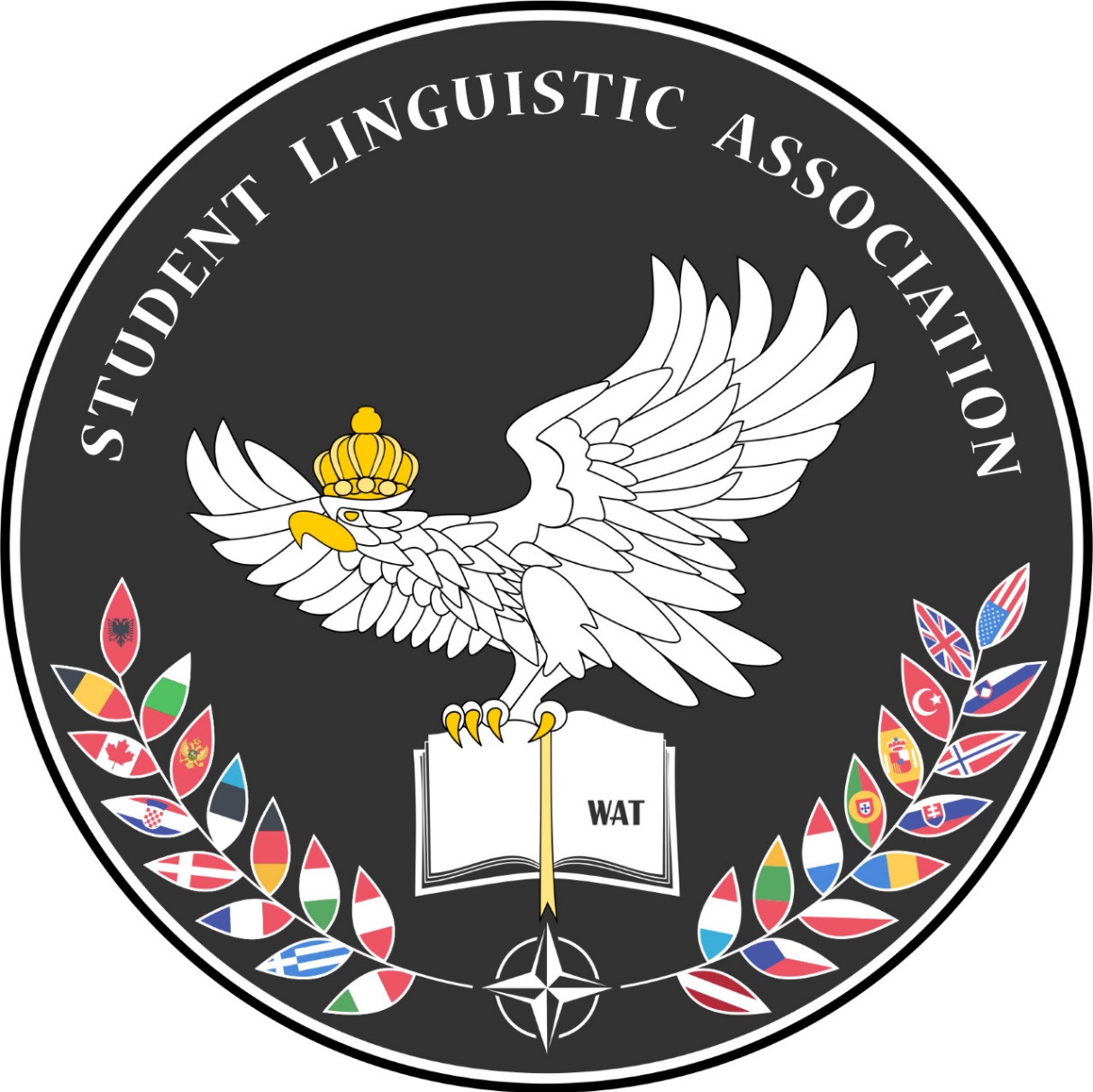 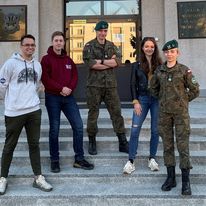 Student Linguistic Association
Seminars
The world doesn't speak English only
NATO East Flank Security
WAT and West Point graduate
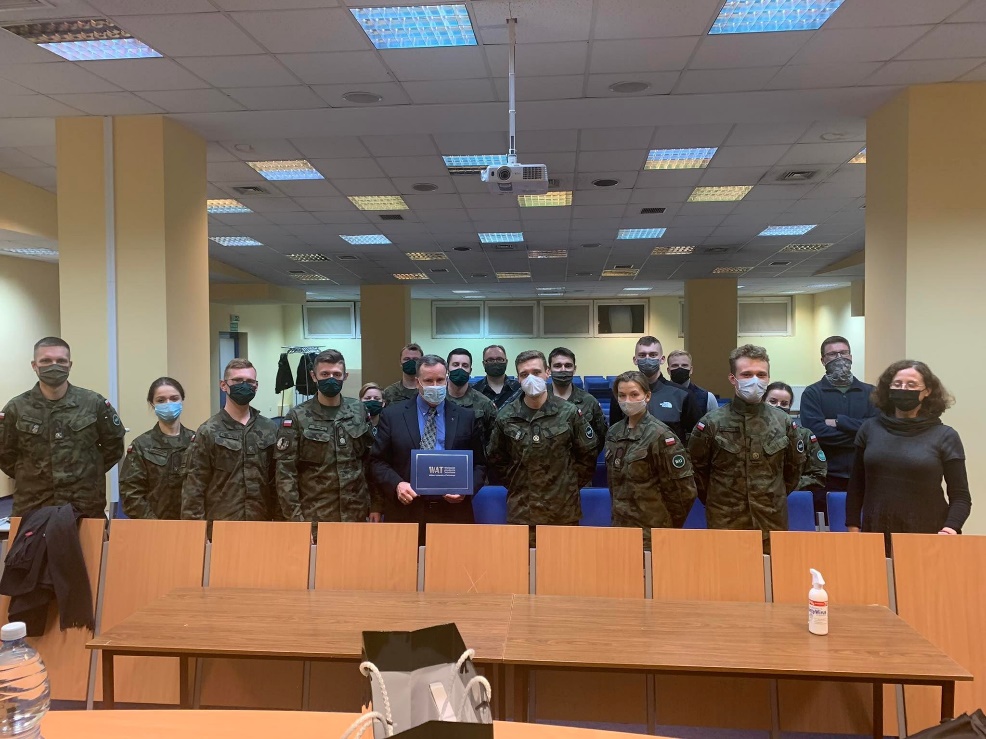 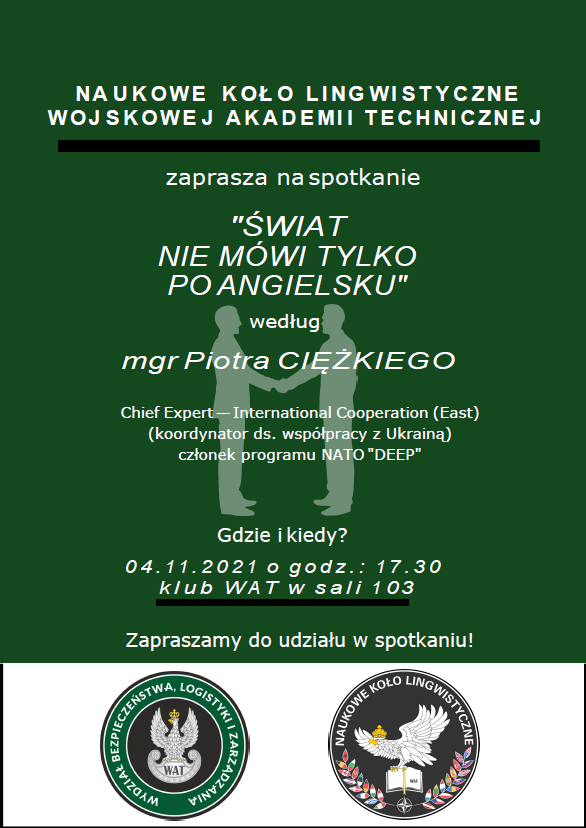 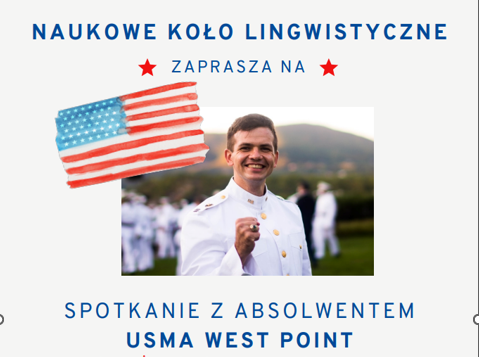 Webinars
Language and security
Military terminology
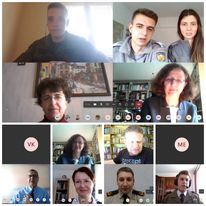 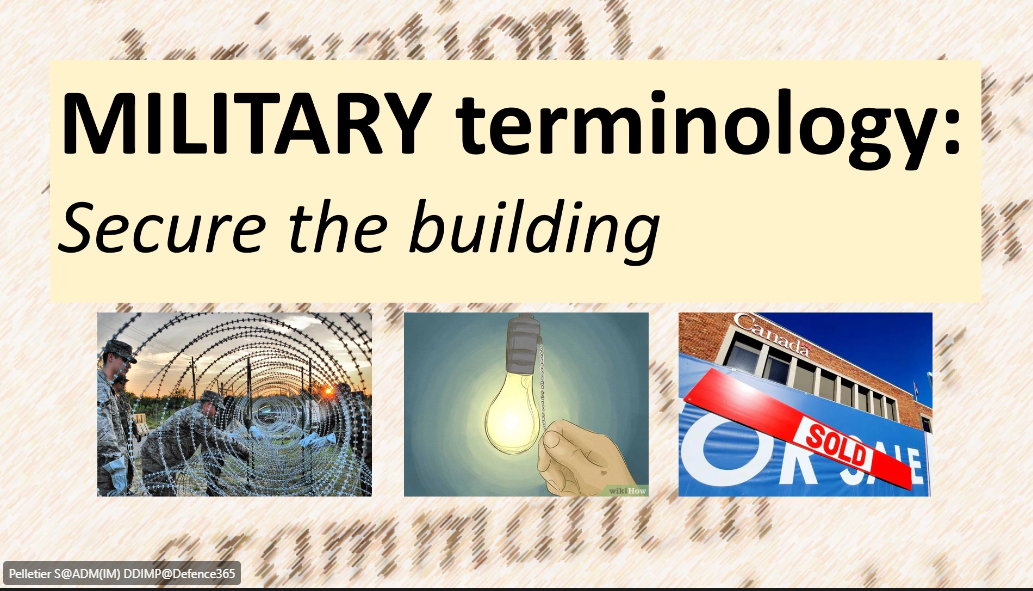 “Military Erasmus”
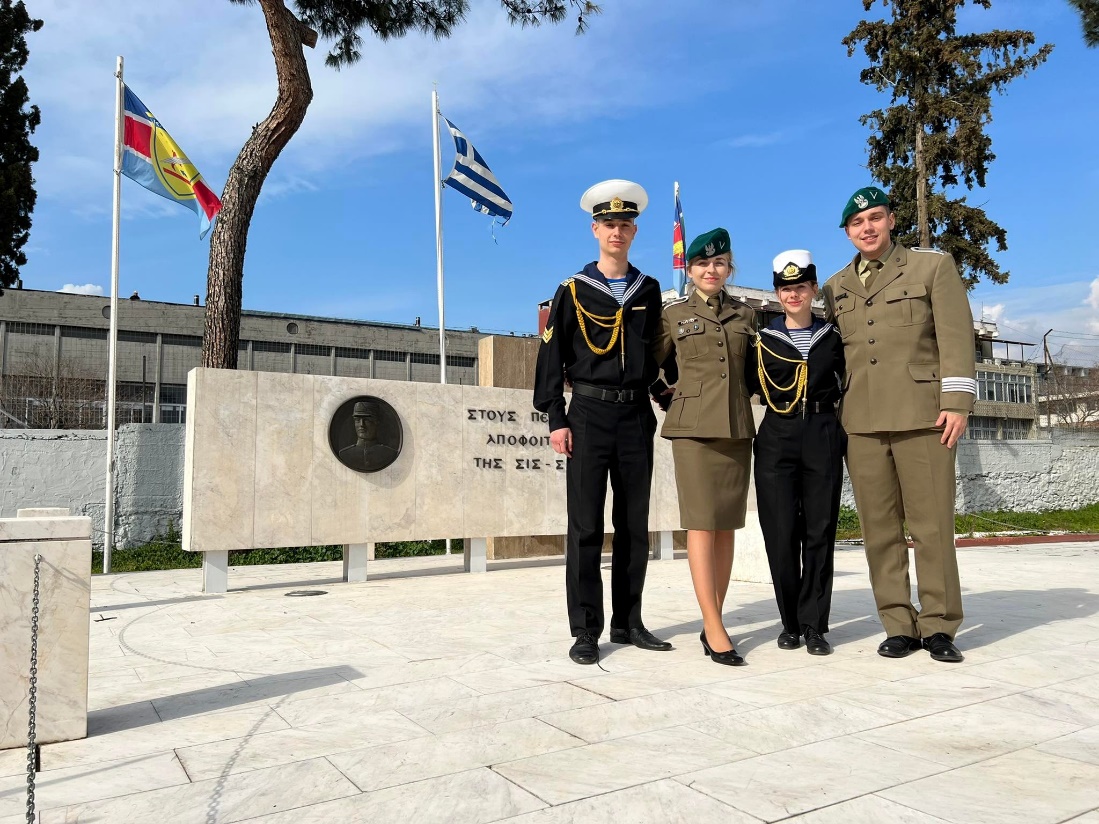 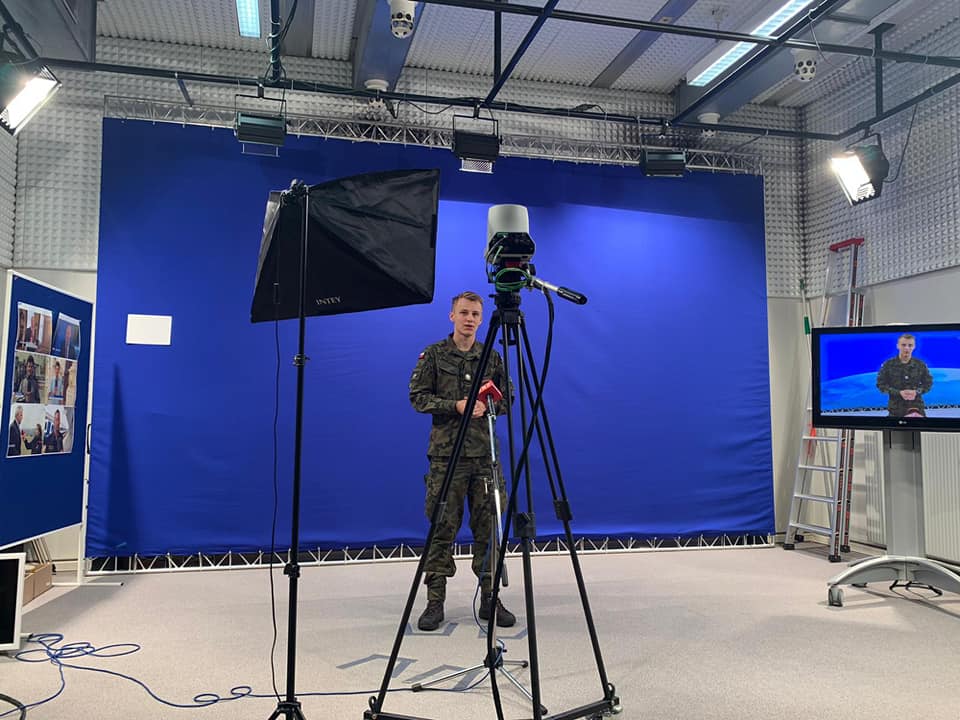 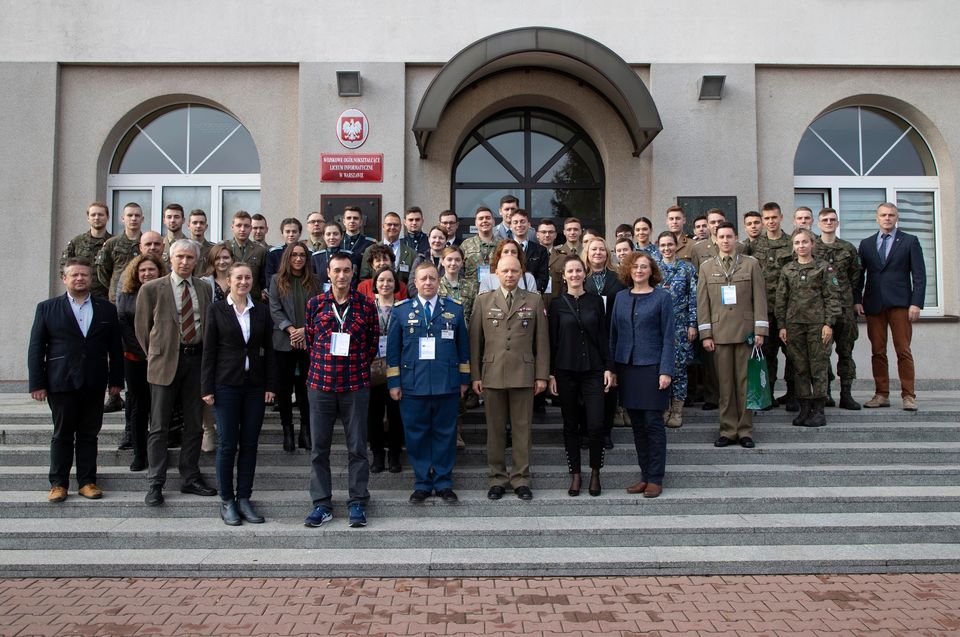 Language and security in the military context
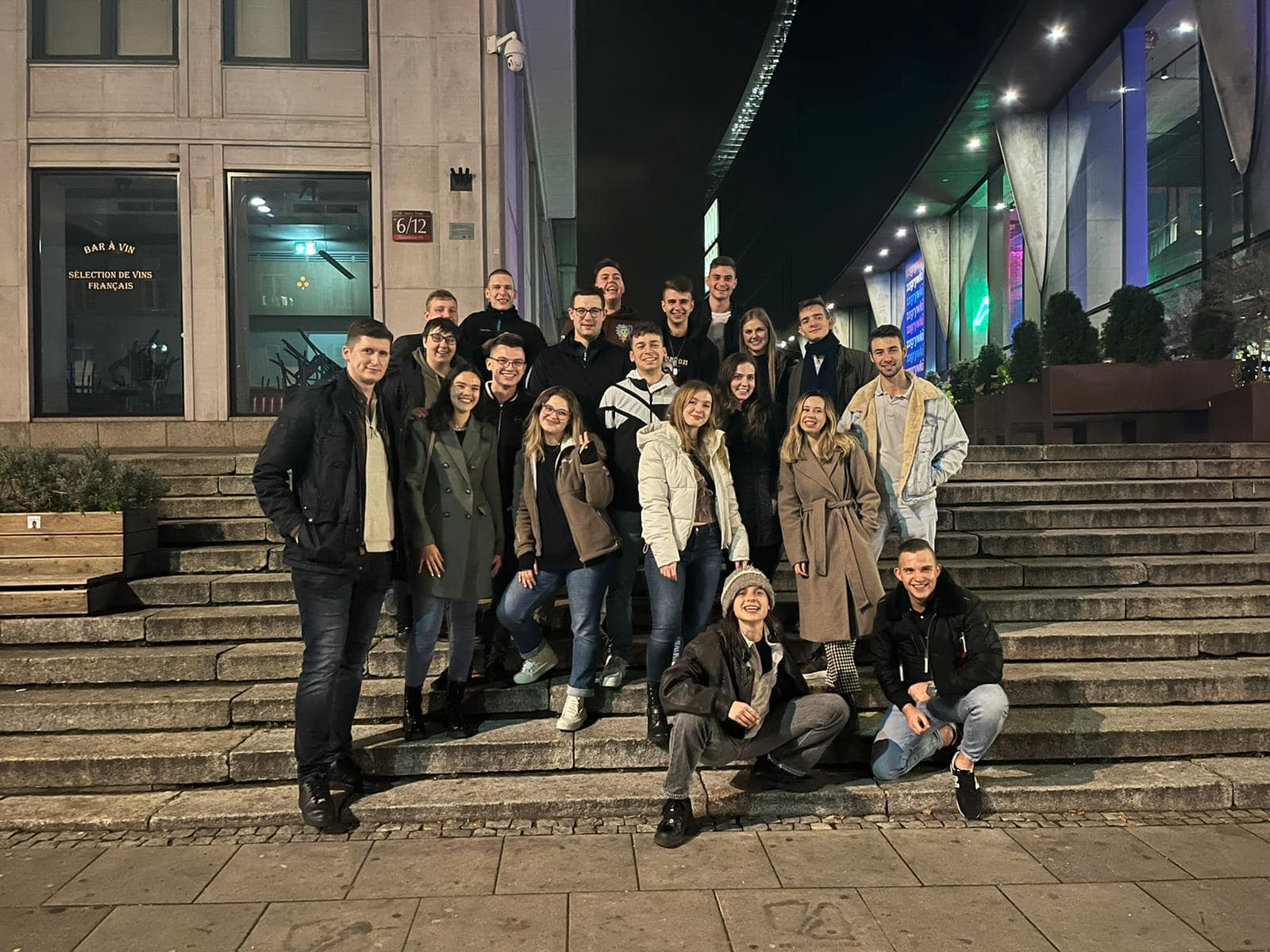 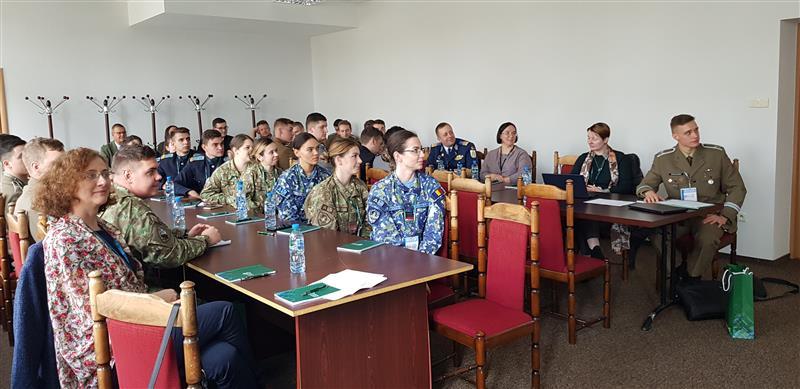 Homo reticulus
“has awareness of operating in the conditions of global social networks and the need to shape them conducive to safe and sustainable development of civilization”
P. Sienkiewicz, 2017.
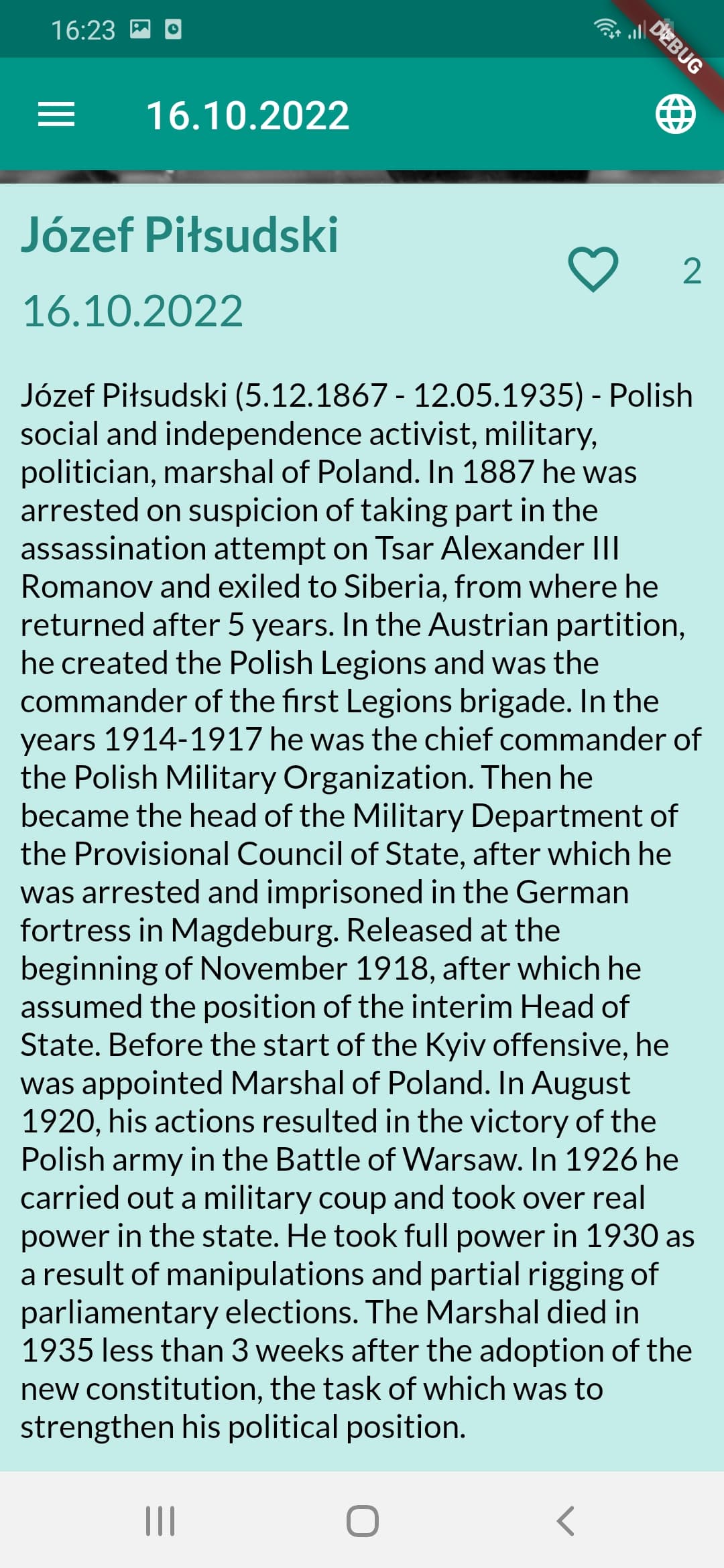 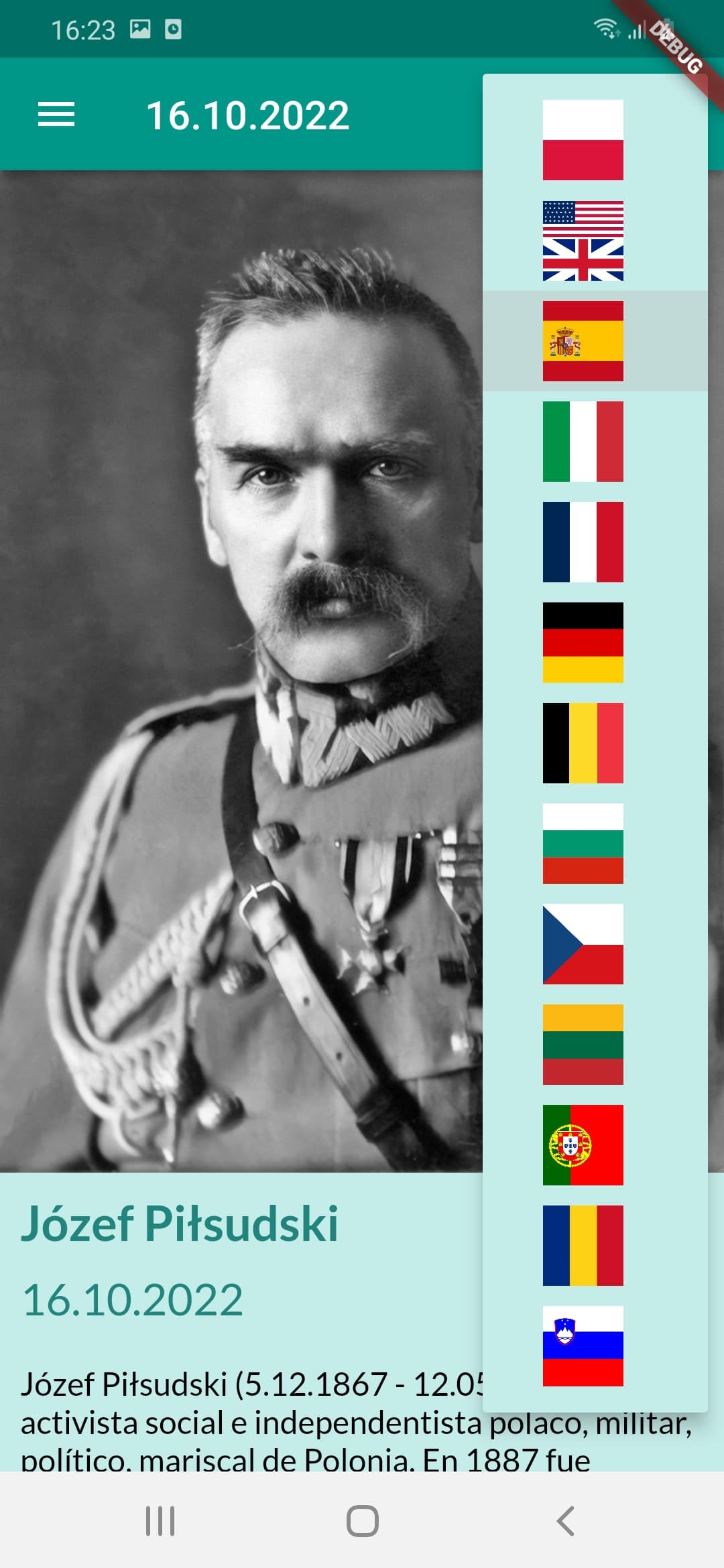 MilVocab app
Student Linguistic Association
Linguistic interoperability is as important to ensuring that countries are able to participate effectively in both NATO missions and wider Alliance activities as any other form of interoperability.
R. Monaghan, 2012.
In an increasingly diverse and interconnected world, language skills are gaining rather than losing their relevance.
https://www.thebritishacademy.ac.uk/publications/lost-words-need-languages-uk-diplomacy-and-security
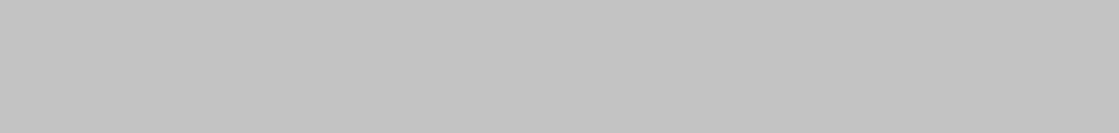 References:Ellis R., Task-based language learning and teaching, Oxford: Oxford University Press 2003.Everett D. L., Language, The Cultural Tool, Pantheon Books, New York 2012.Footitt H., Kelly M. (eds), Languages and the Military: Alliances, Occupation and Peace Building, Palgrave Macmillan, Hampshire 2012.Jones I.P., Askew L., Meeting the Language Challenges of NATO Operations. Policy, Practice and Professionalization, Palgrave Macmillan, Hampshire 2014.Sienkiewicz P., Homo reticulus w zmieniającym się świecie, „Transformacje”, Z,1-2/2017.https://www.thebritishacademy.ac.uk/publications/lost-words-need-languages-uk-diplomacy-and-securityPhotographs and pictures:https://www.wojsko-polskie.pl/wat/https://www.facebook.com/nklWAT?locale=pl_PLhttps://e-learning.wat.edu.pl/course/index.php?categoryid=83
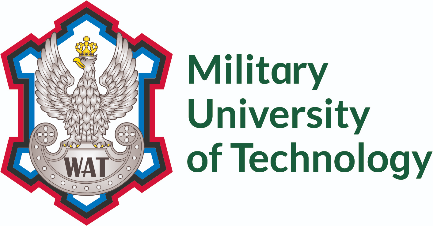 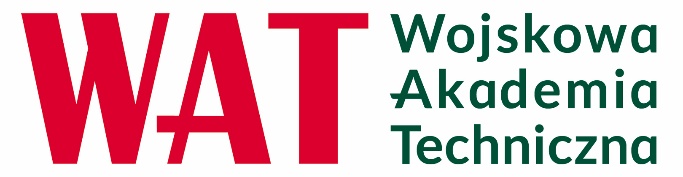 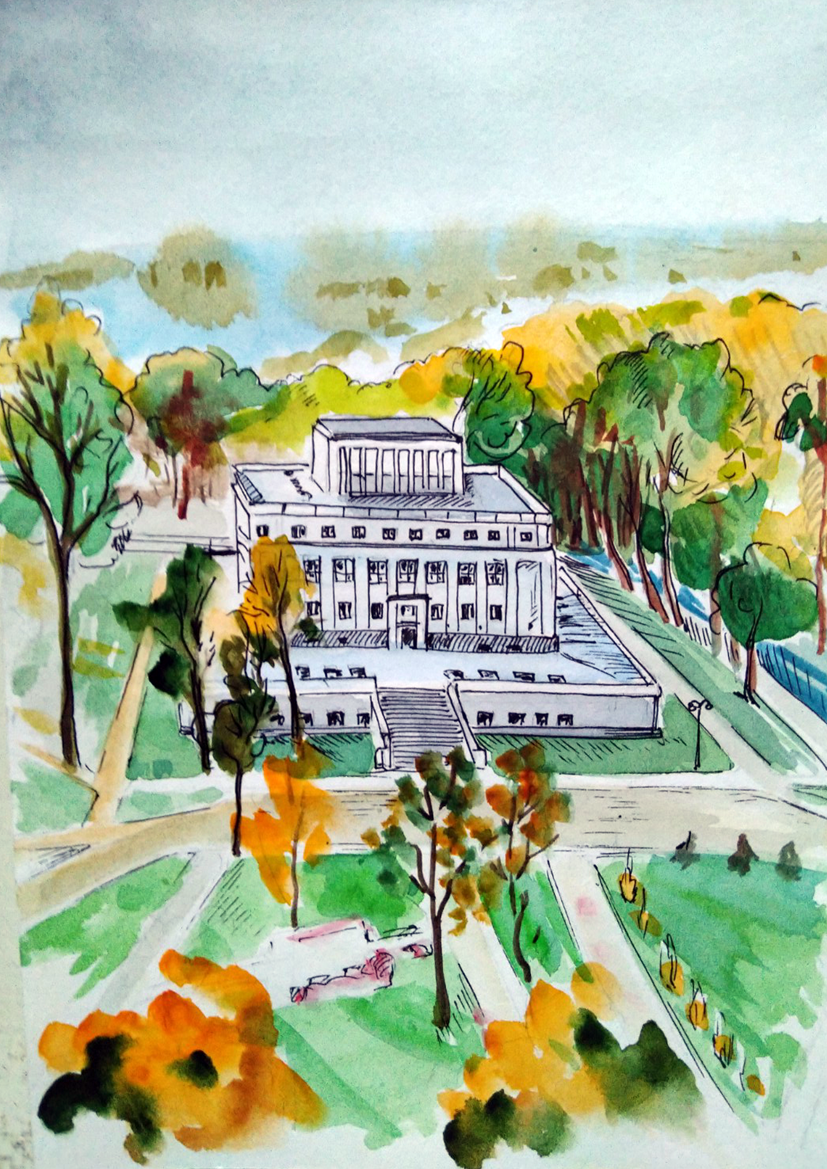 Thank you.
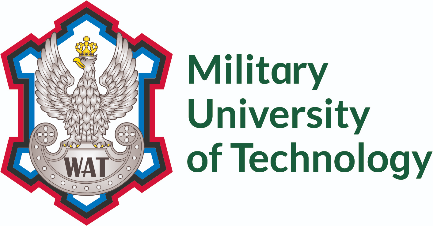 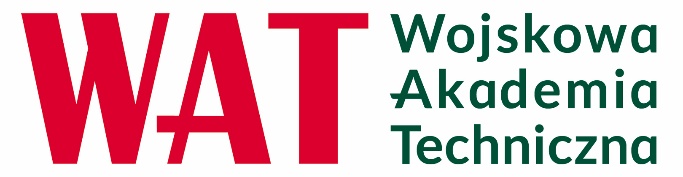